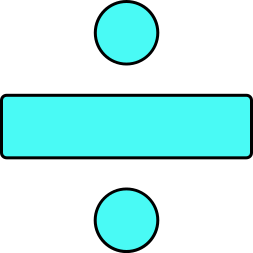 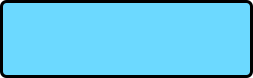 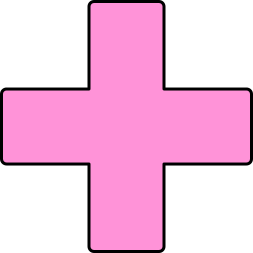 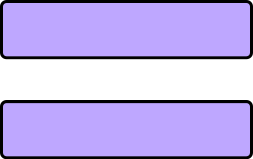 CHÀO MỪNG THẦY CÔ ĐẾN VỚI TIẾT HỌC
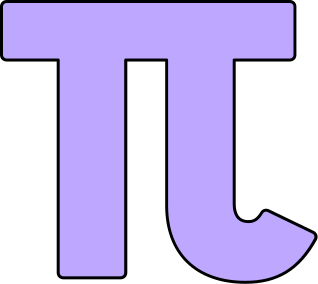 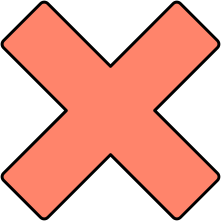 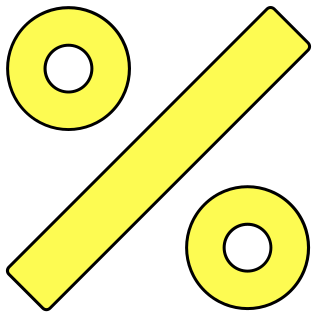 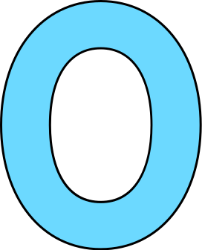 Chỉ ra những điểm chung của các tam giác có trong hình sau
M
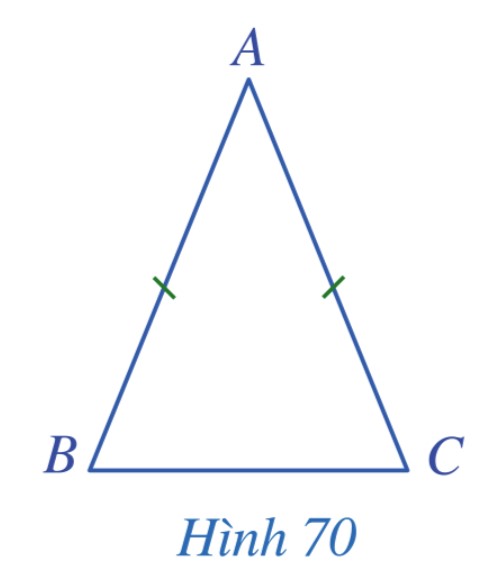 D
N
P
MN = NP
AB = AC
E
F
EF = DF
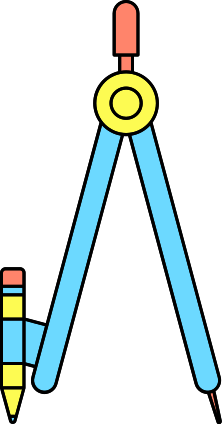 CHƯƠNG VII:
 TAM GIÁC
TIẾT 37 - BÀI 7: TAM GIÁC CÂN
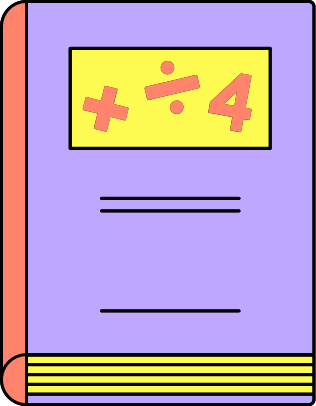 NỘI DUNG BÀI HỌC
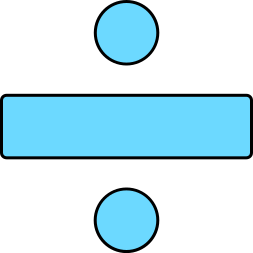 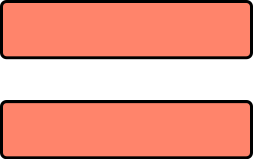 Định nghĩa
I
II
III
IV
I
III
II
Tính chất
Dấu hiệu nhận biết
Vẽ tam giác cân
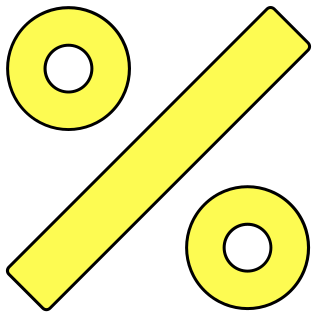 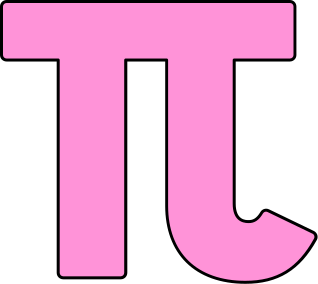 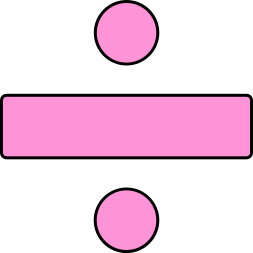 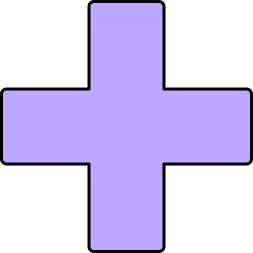 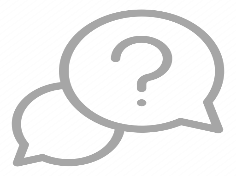 HĐ1:
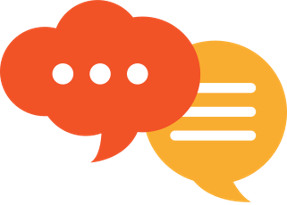 Thảo luận nhóm bàn hoàn thành HĐ1
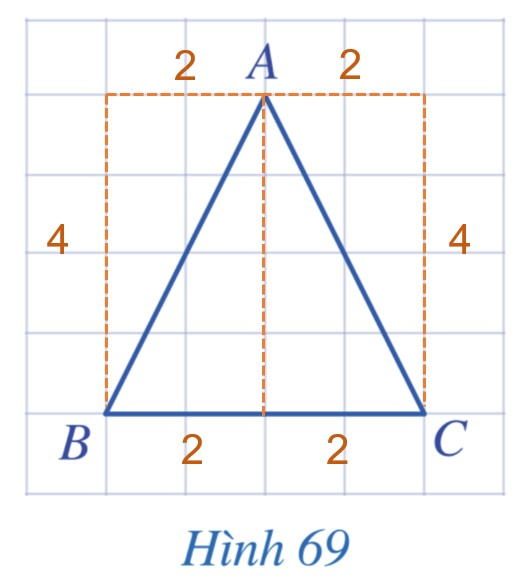 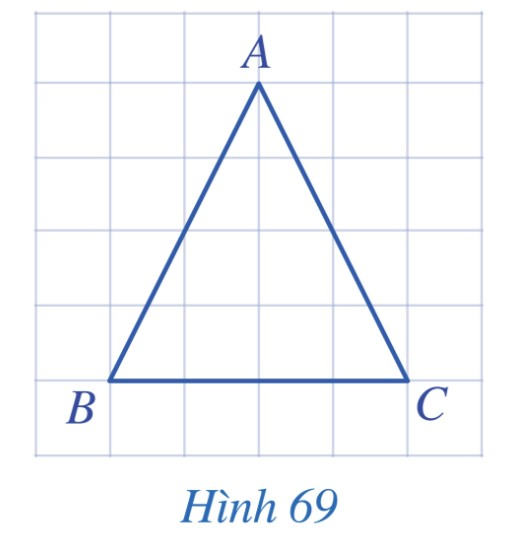 Trong Hình 69, hai cạnh AB và AC của tam giác ABC có bằng nhau hay không?
Ta có: AB và AC là đường chéo của hai hình chữ nhật có kích thước 2 và 4 ô vuông. 
Do đó AB = AC.
I. ĐỊNH NGHĨA
Giải
TAM GIÁC ABC LÀ TAM GIÁC CÂN
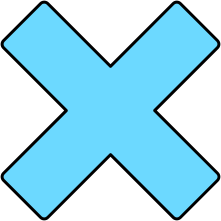 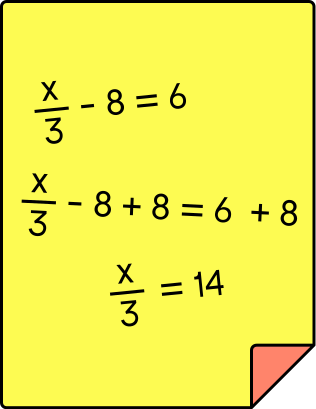 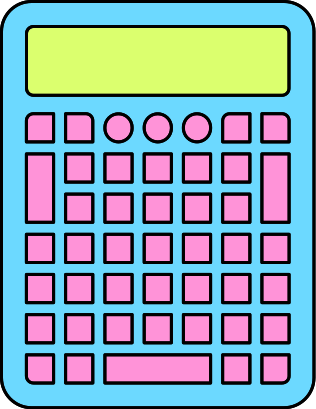 ĐỊNH NGHĨA
Tam giác cân là tam giác có hai cạnh bằng  nhau.
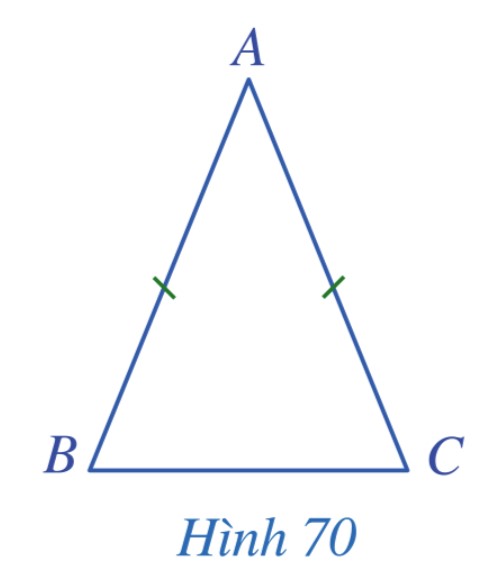 HOÀN THÀNH PHIẾU HỌC TẬP
hãy xác định các cạnh bên, cạnh đáy, các góc ở đáy, góc ở đỉnh của tam giác cân sau.
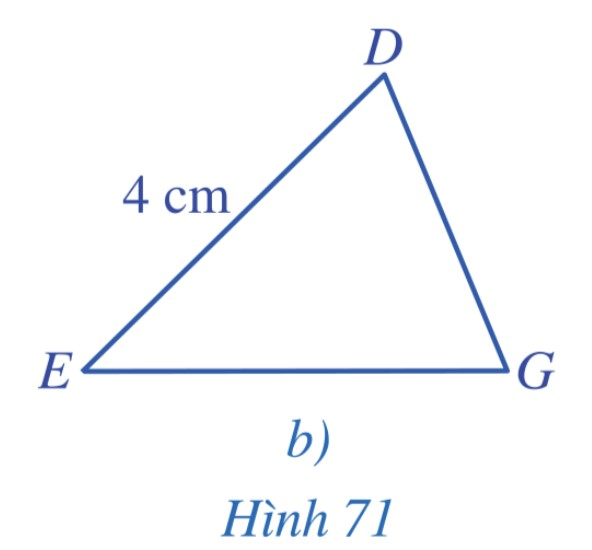 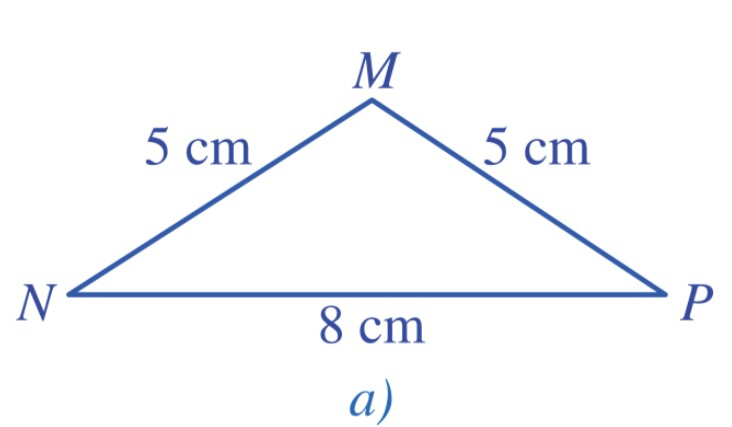 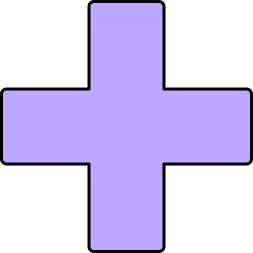 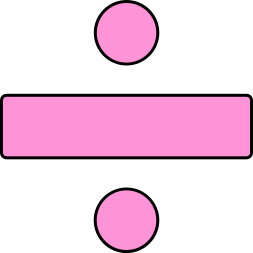 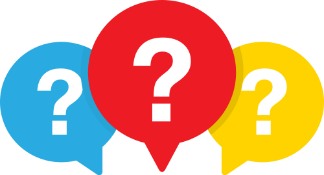 Thảo luận nhóm bàn, hoàn thành HĐ2.
HĐ 2:
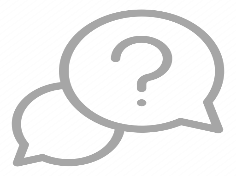 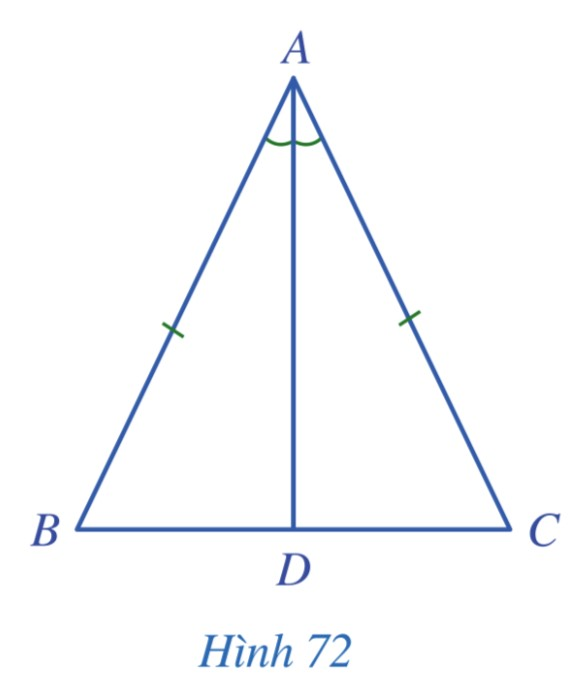 II. TÍNH CHẤT
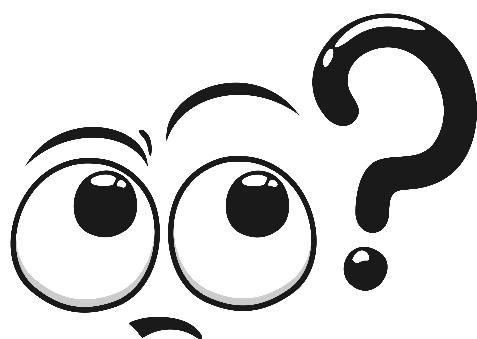 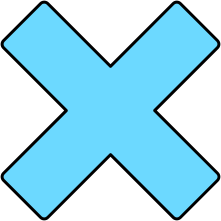 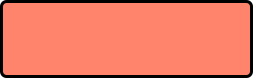 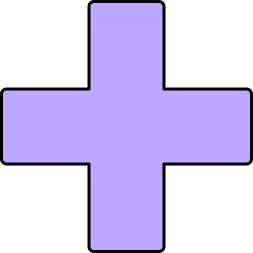 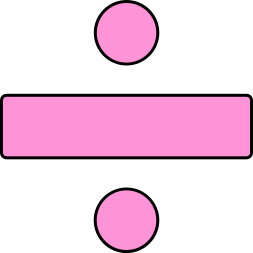 Giải
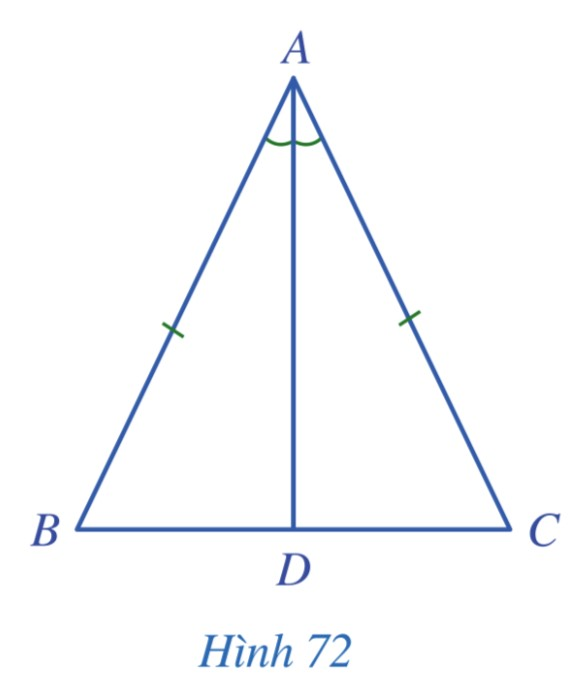 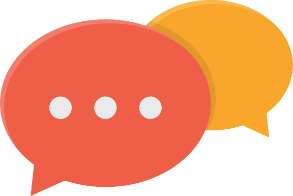 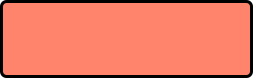 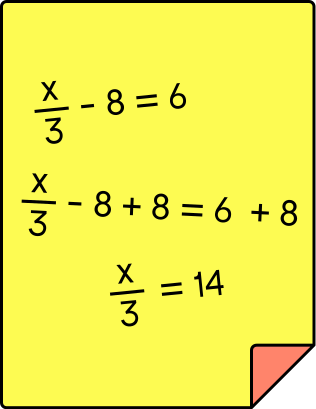 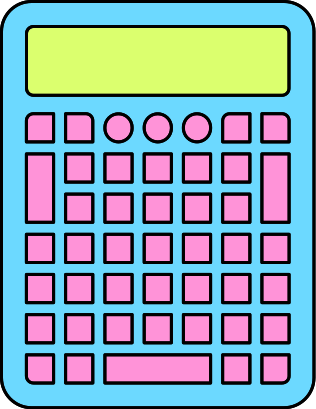 TÍNH CHẤT
Trong một tam giác cân, hai góc ở đáy bằng nhau.
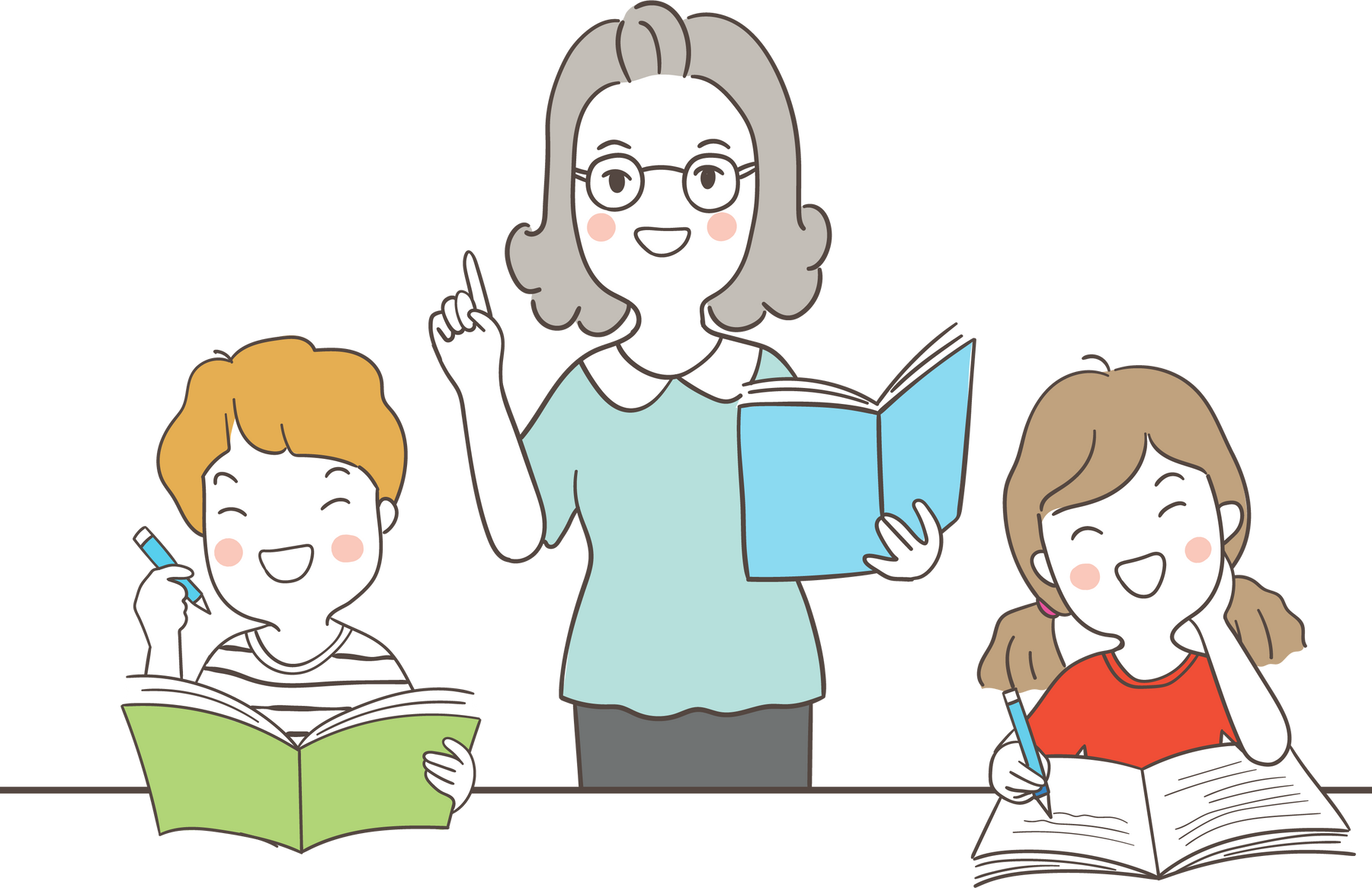 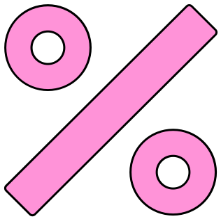 Chú ý
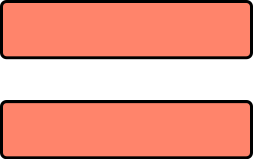 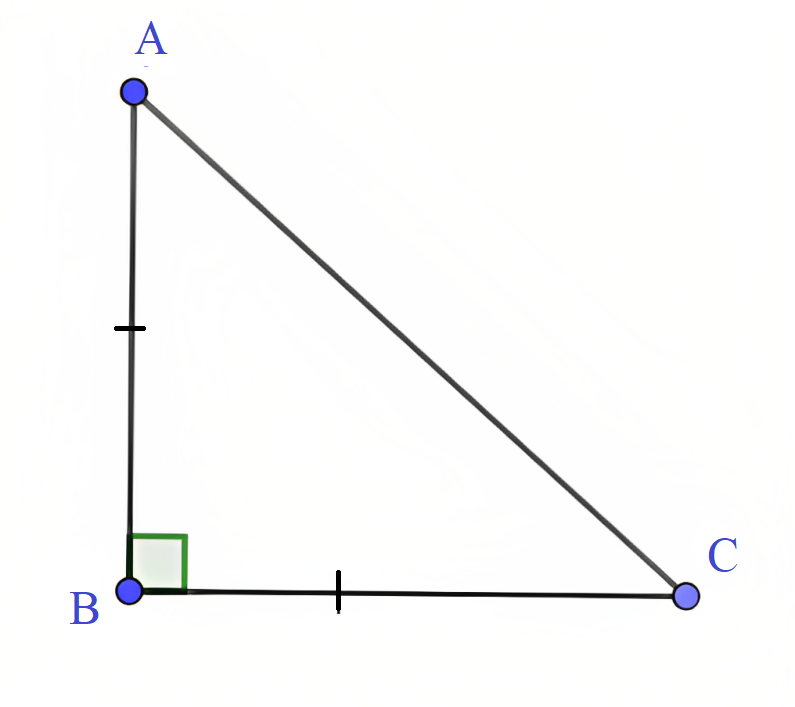 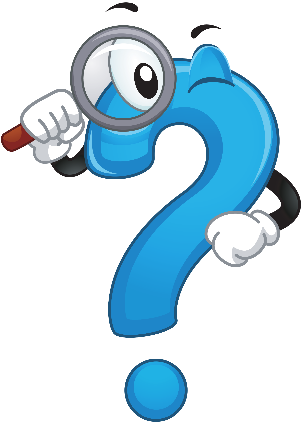 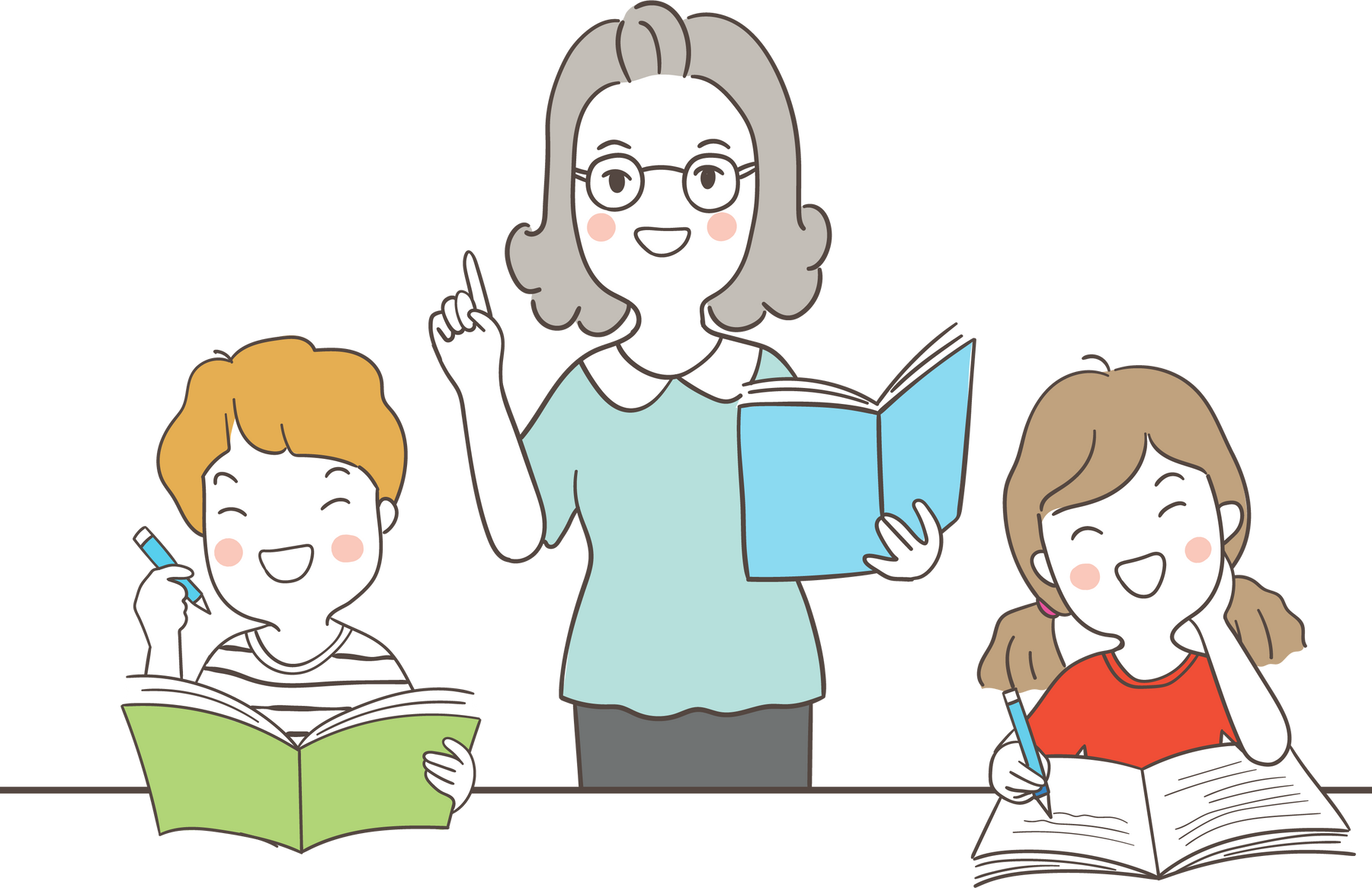 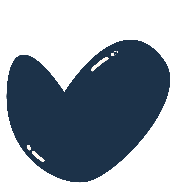 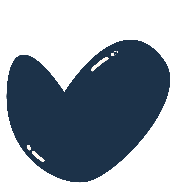 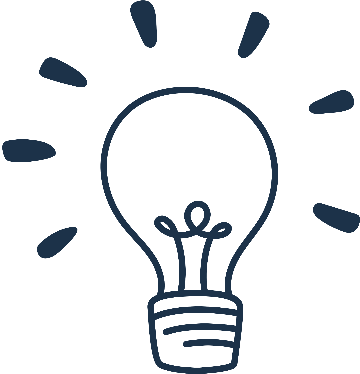 HOẠT ĐỘNG NHÓM (3 BÀN / NHÓM) – 4 NHÓM
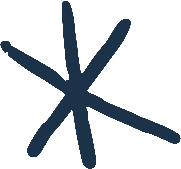 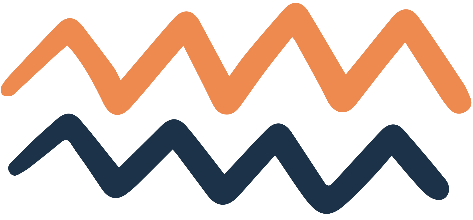 III. DẤU HIỆU NHẬN BIẾT
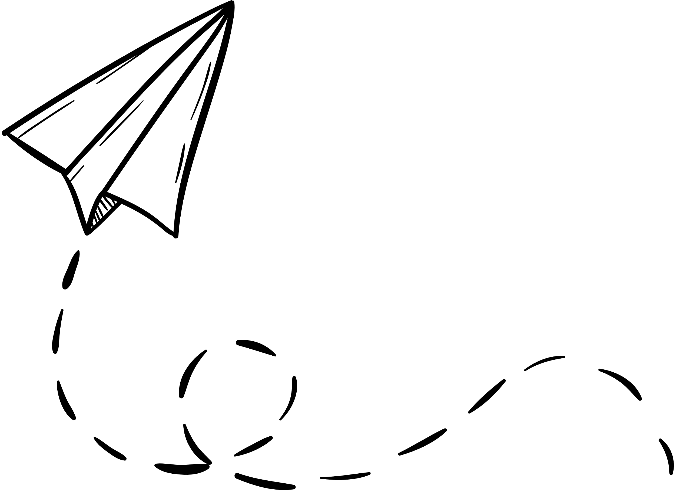 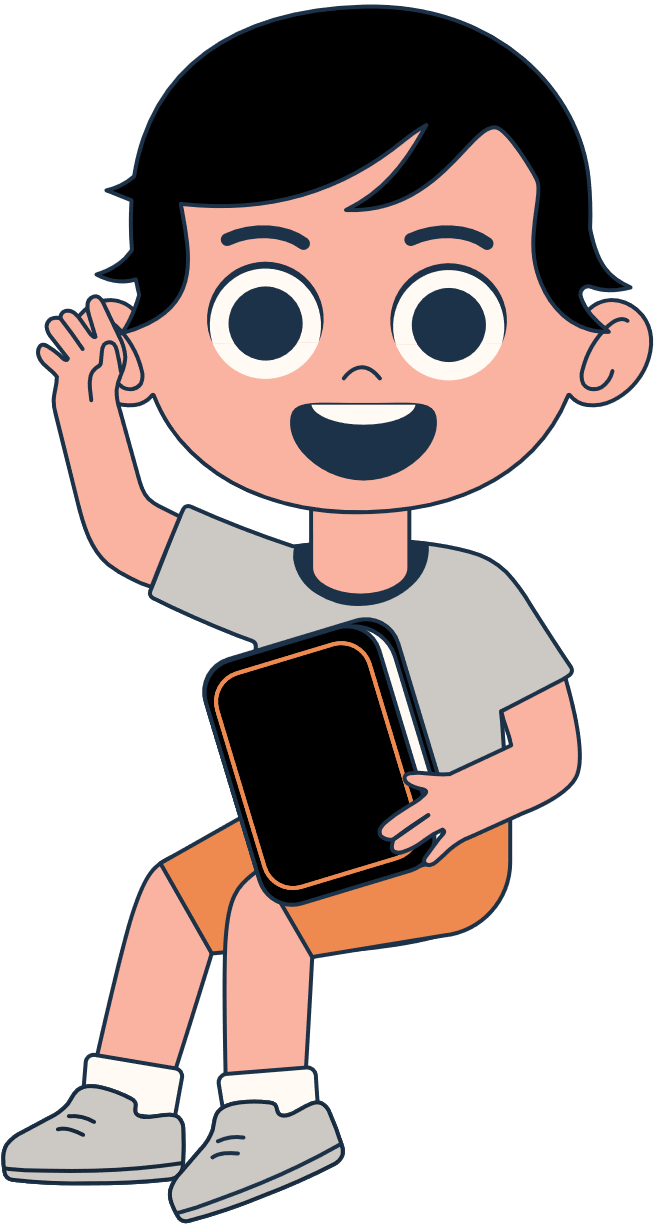 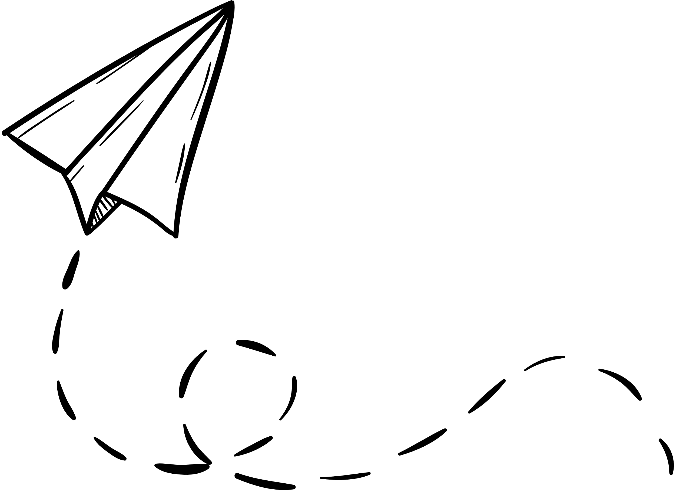 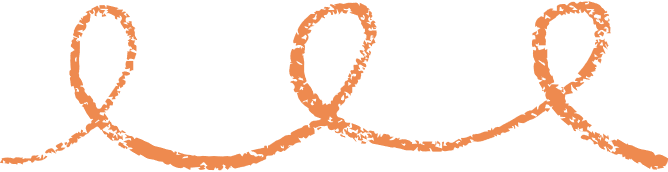 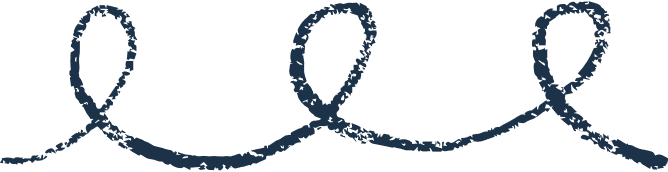 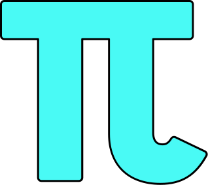 Nếu một tam giác có hai góc bằng nhau thì tam giác đó là tam giác cân.
A
DẤU HIỆU NHẬN BIẾT
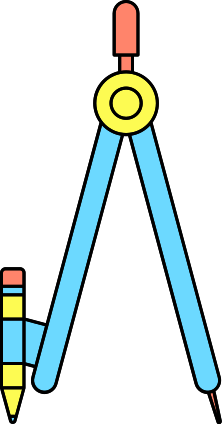 C
B
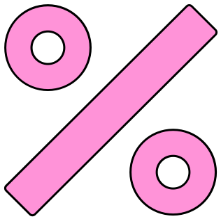 Chú ý
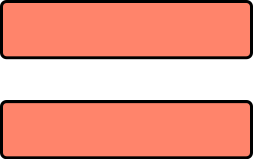 Tam giác có ba cạnh bằng nhau là tam giác đều.
Tam giác cân có một góc bằng 60o là tam giác đều.
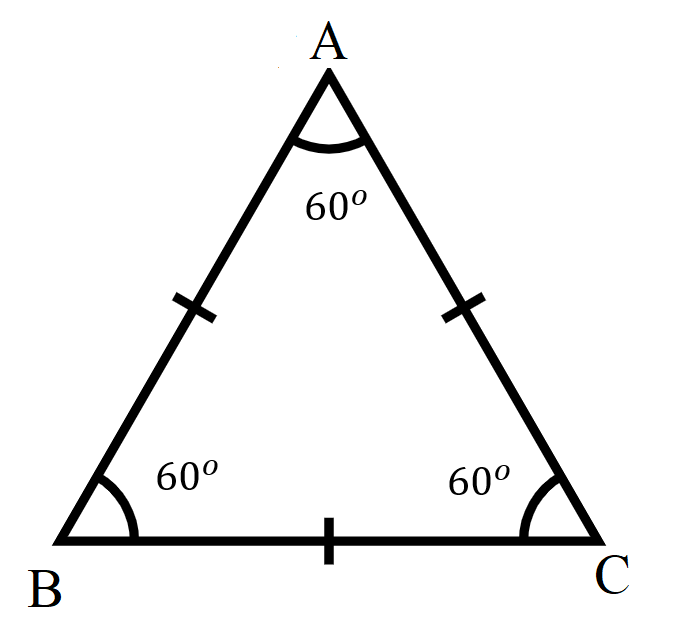 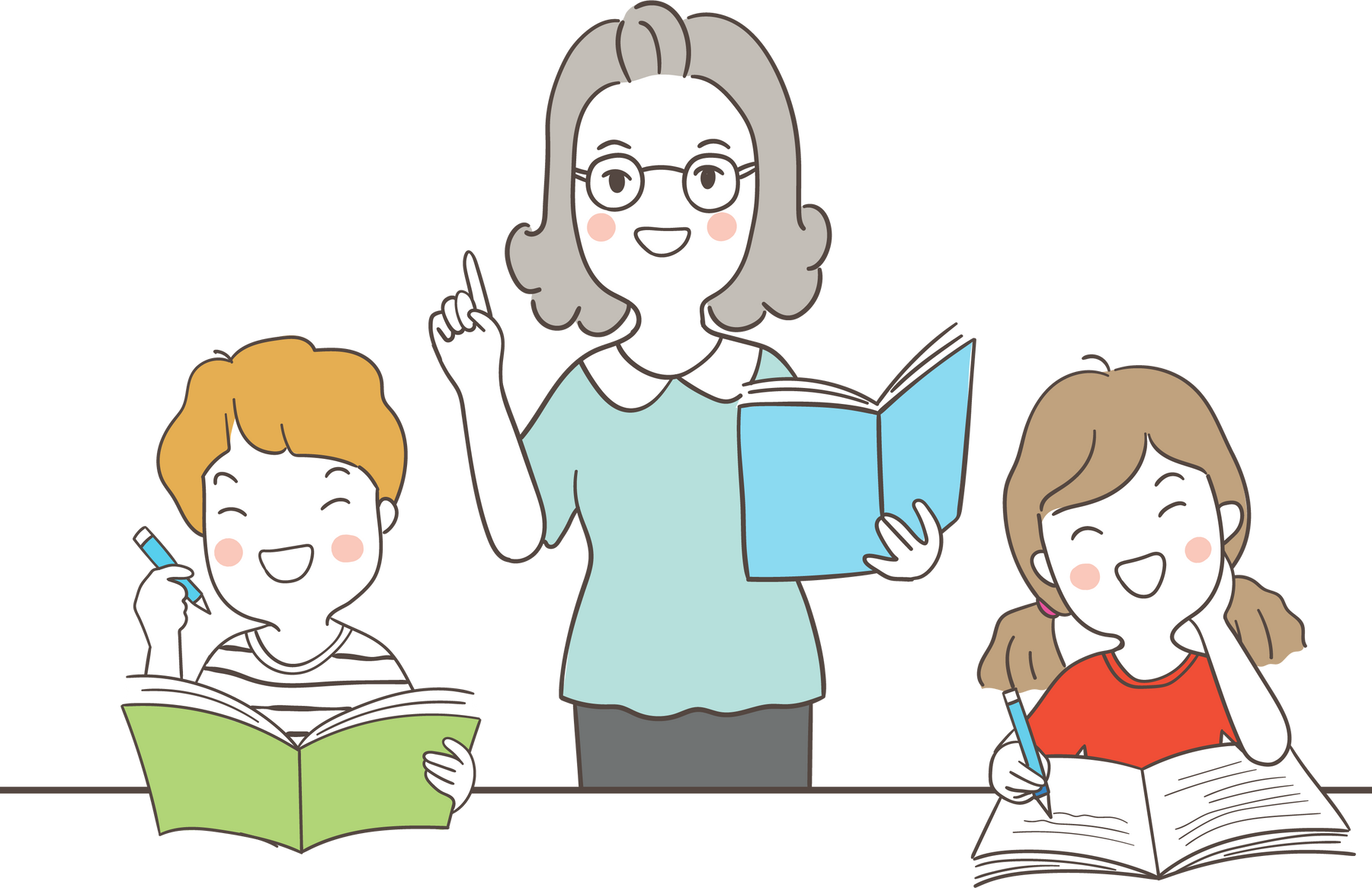 Để chứng minh một tam giác là tam giác cân ta có mấy cách:
Cách 1: chứng minh tam giác có hai cạnh bằng nhau
Cách 2: chứng minh tam giác có hai góc bằng nhau
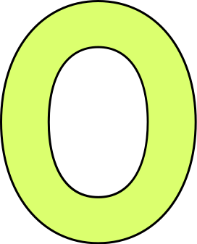 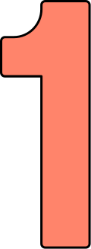 Dùng thước thẳng (có chia đơn vị) và compa vẽ tam giác cân ABC có cạnh đáy BC = 4cm, cạnh bên AB = AC = 3cm.
HĐ 3:
Giải
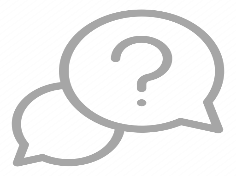 IV. VẼ TAM GIÁC CÂN
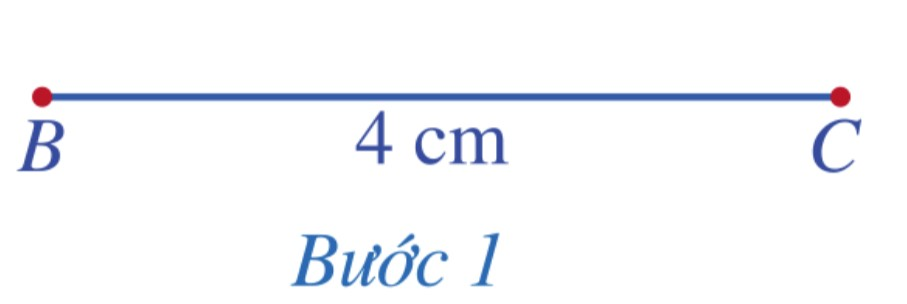 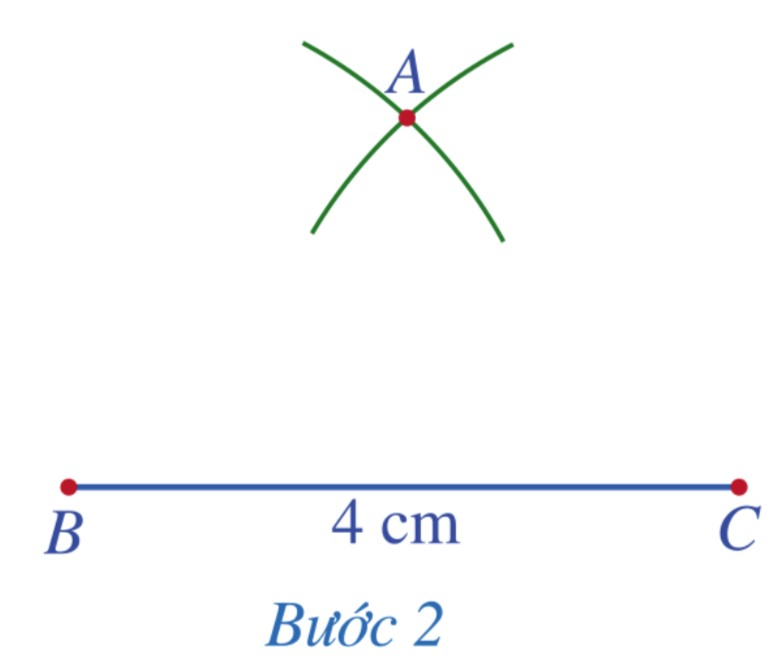 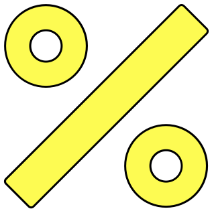 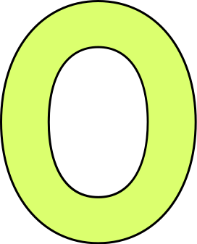 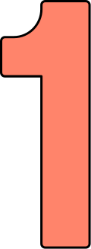 Bước 3: Vẽ các đoạn thẳng AB, AC. Ta nhận được tam giác ABC.
IV. VẼ TAM GIÁC CÂN
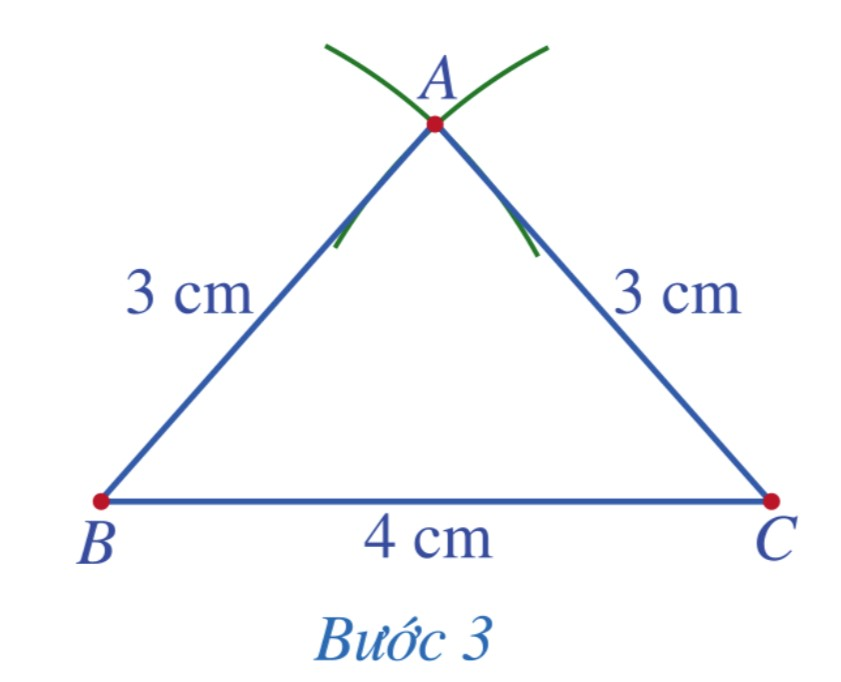 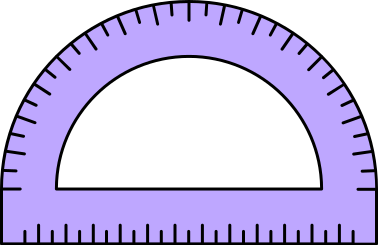 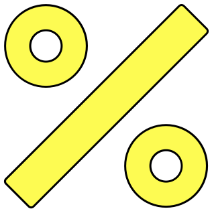 THỰC HÀNH TRONG PHIẾU HỌC TẬP
Dùng thước thẳng (có chia đơn vị) và compa vẽ tam giác cân MNP có cạnh đáy NP = 5cm, cạnh bên MN = MP = 4 cm.
M
4 cm
4 cm
P
N
5 cm
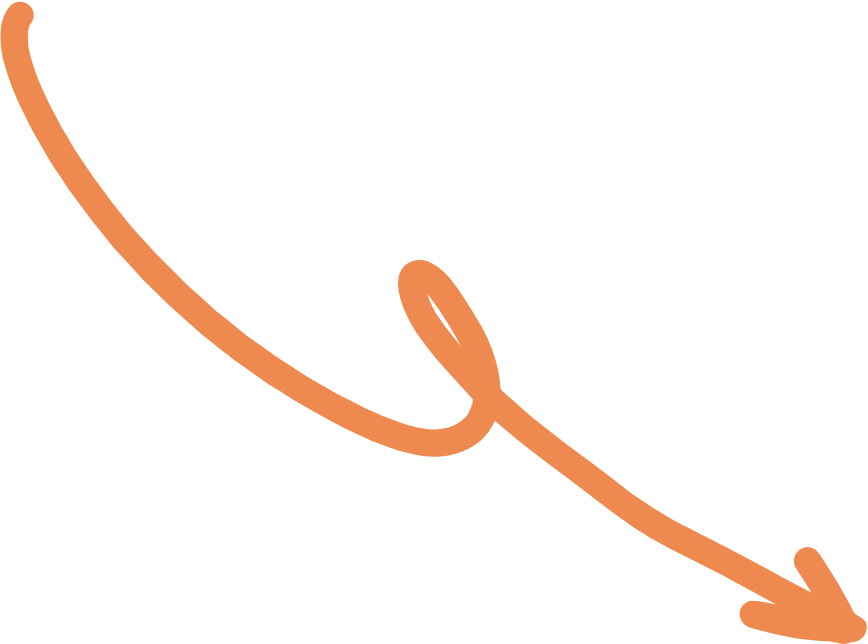 CỦNG CỐ KIẾN THỨC
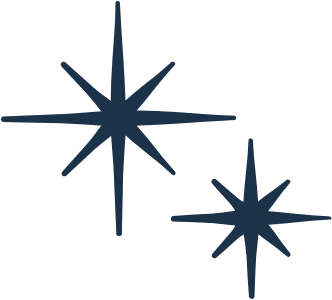 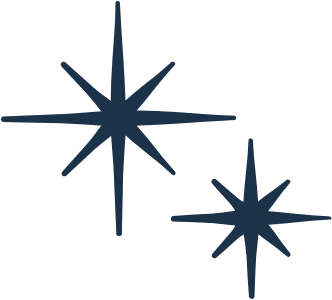 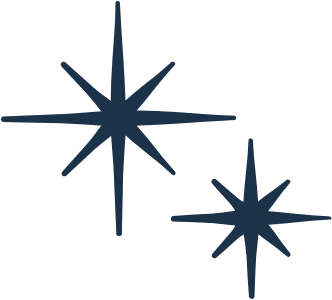 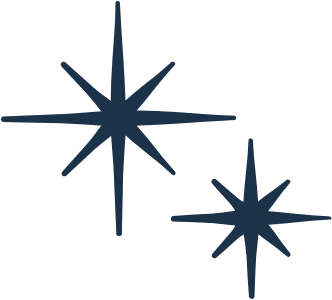 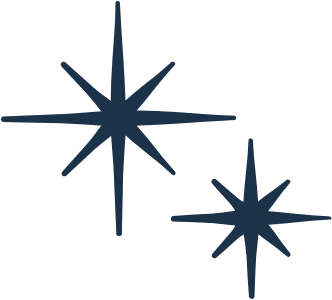 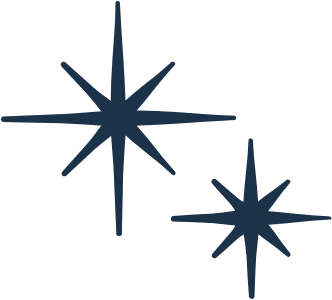 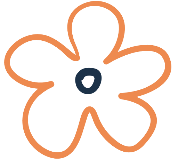 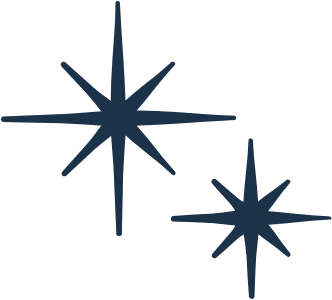 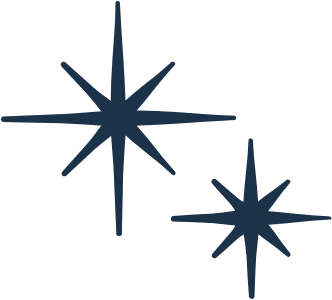 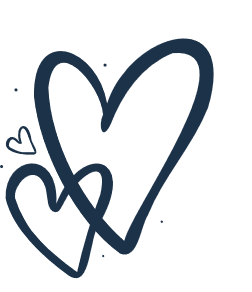 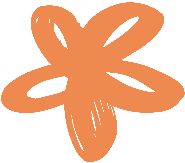 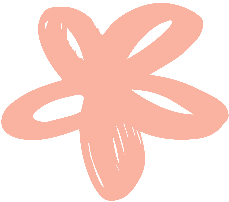 Cách vẽ tam giác cân
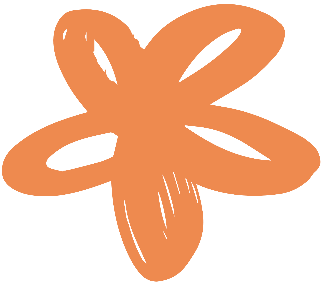 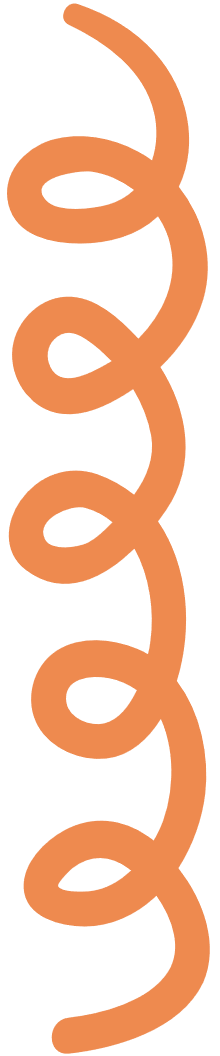 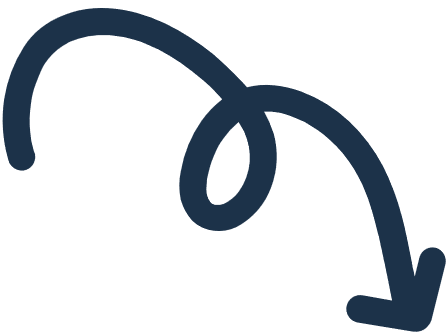 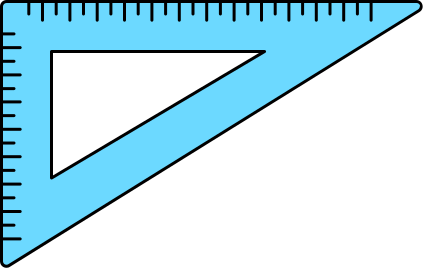 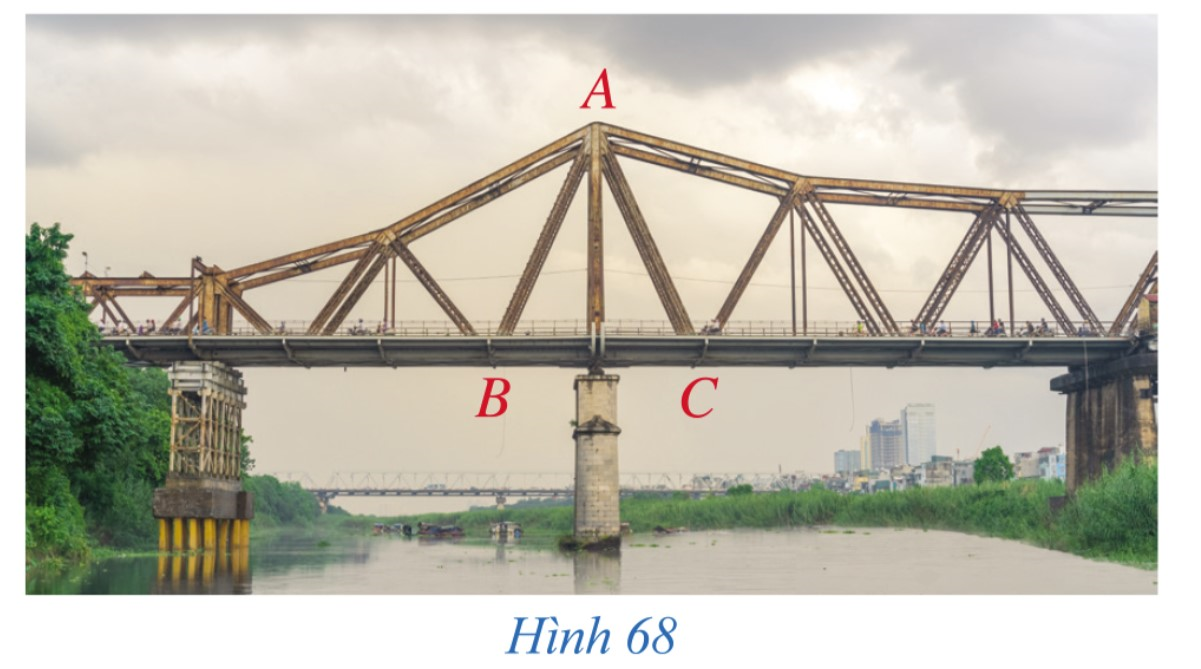 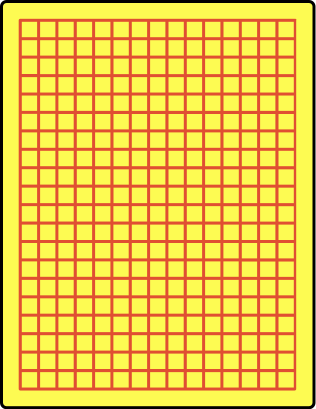 ỨNG DỤNG THỰC TẾ TAM GIÁC CÂN
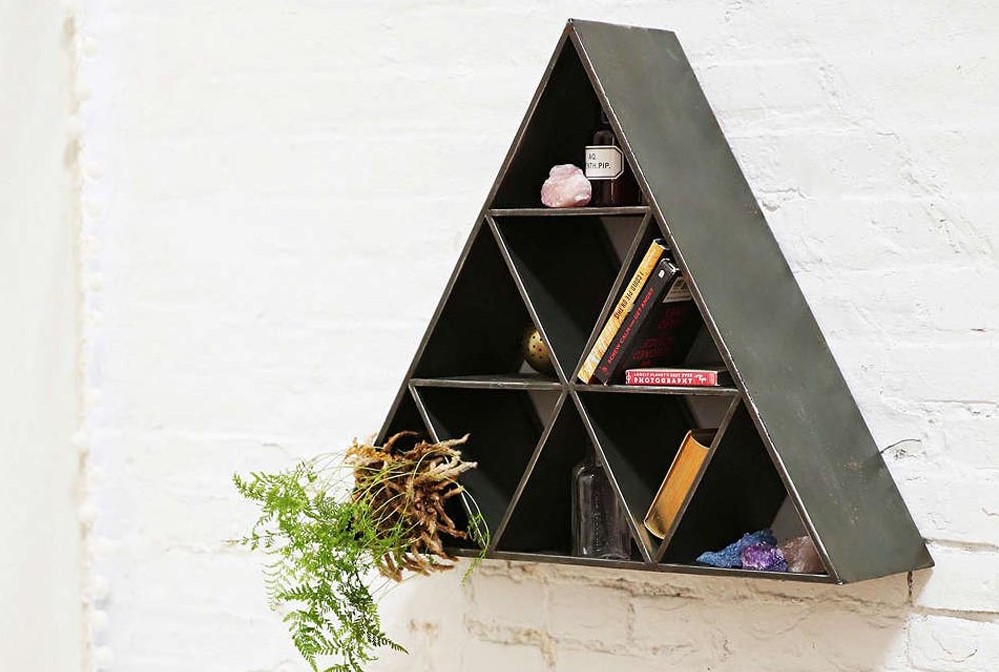 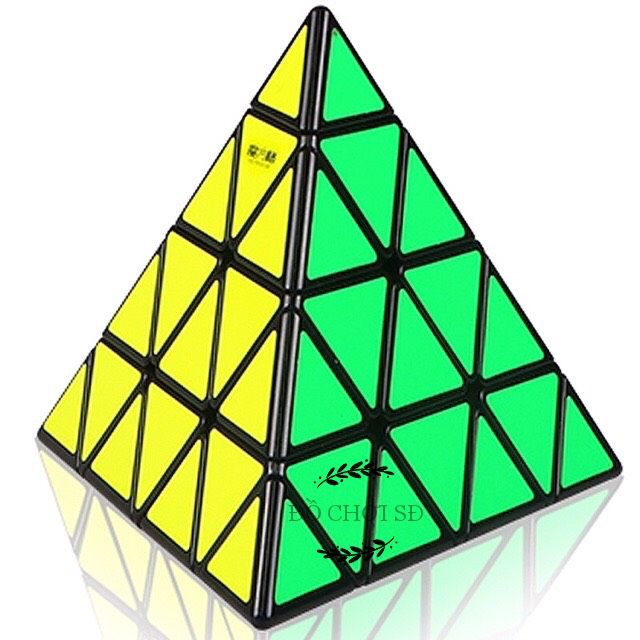 ỨNG DỤNG THỰC TẾ TAM GIÁC CÂN
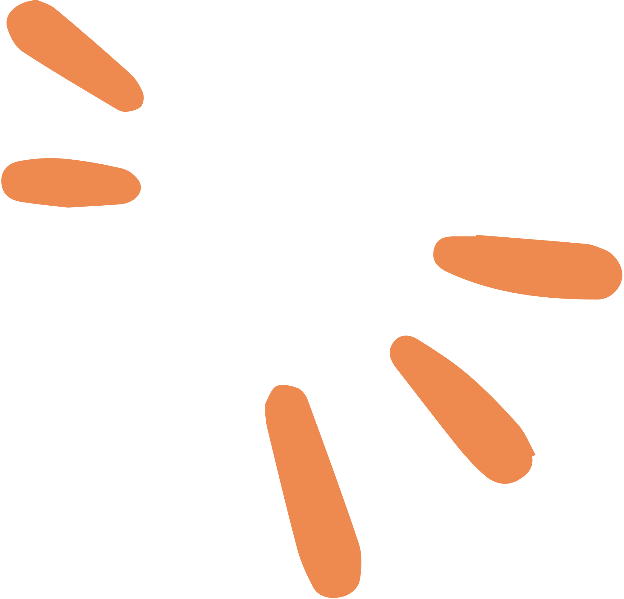 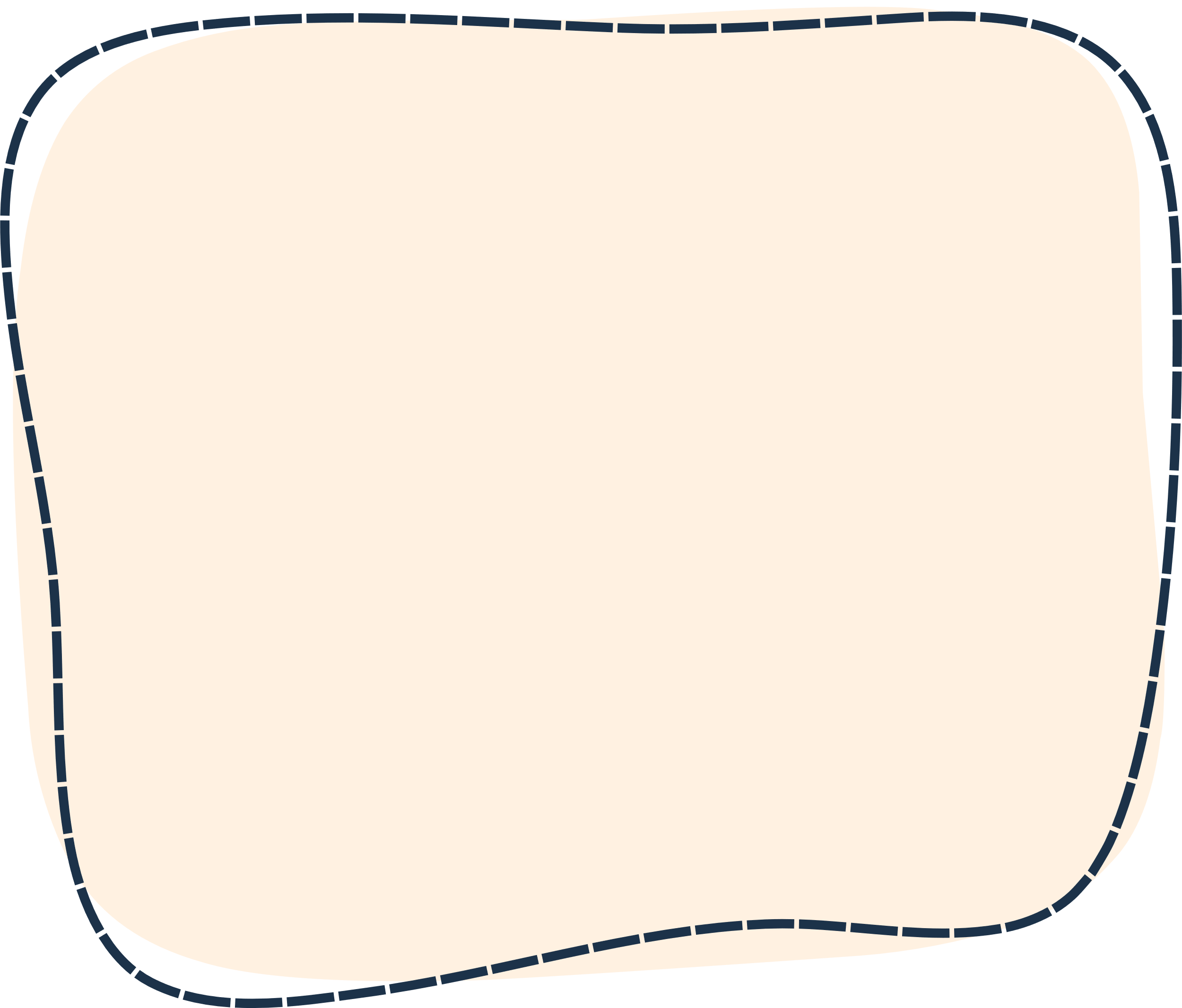 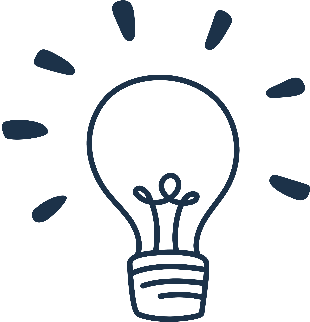 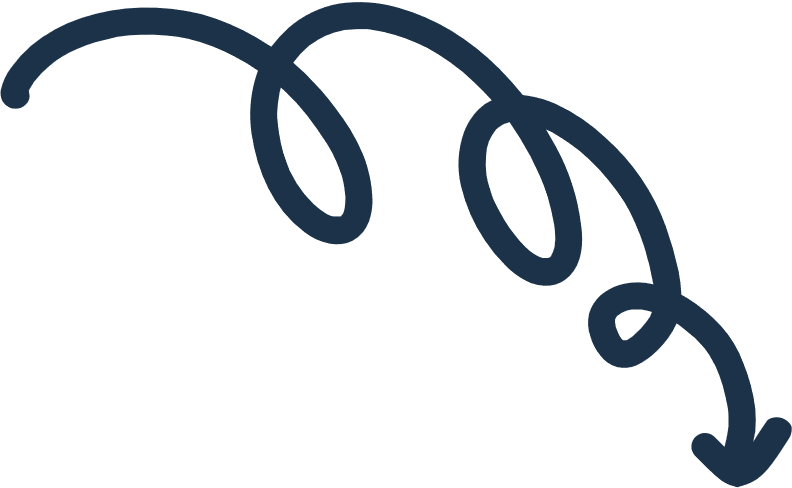 HƯỚNG DẪN VỀ NHÀ
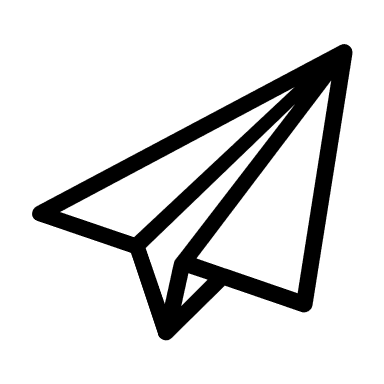 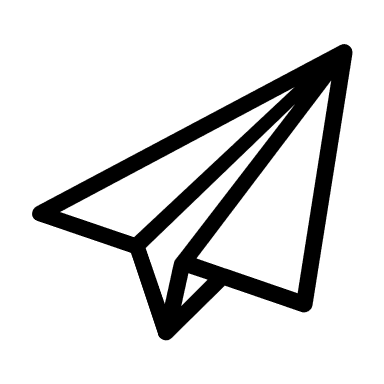 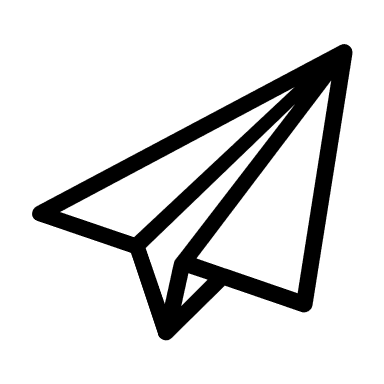 Hoàn thành bài tập 1, 2, 3 
SGK / trang 96.
Học thuộc định nghĩa, tính chất, dấu hiệu nhận biết tam giác cân.
Ôn tập chuẩn 
bị thi giữa 
kì 2
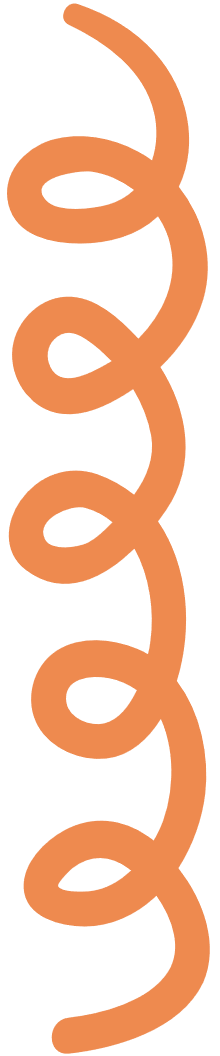 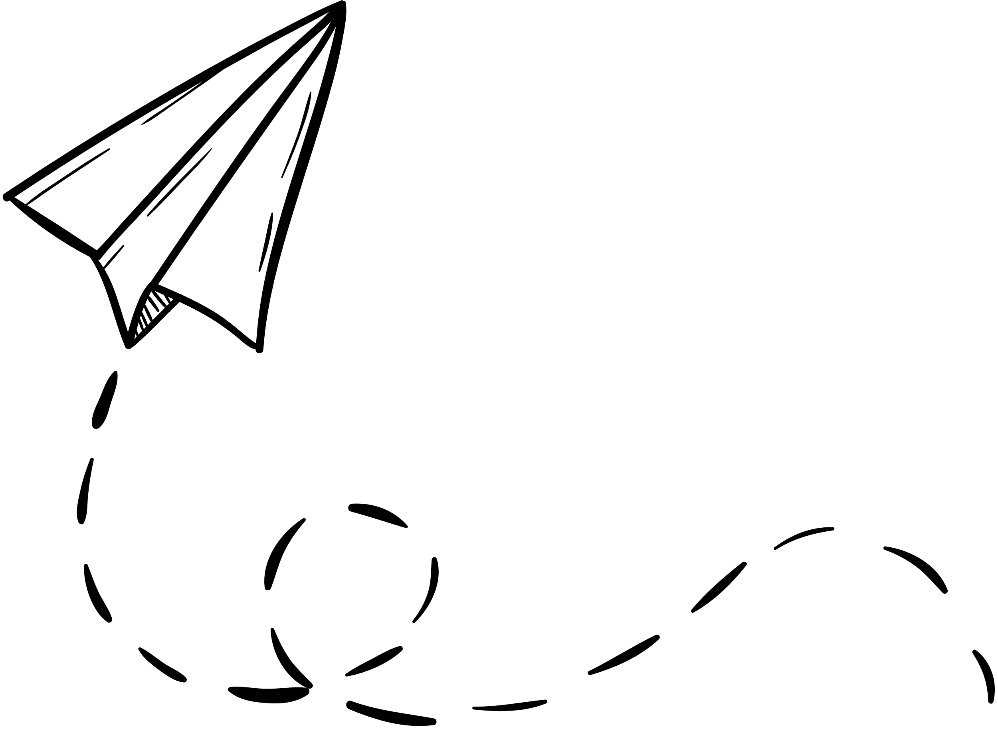 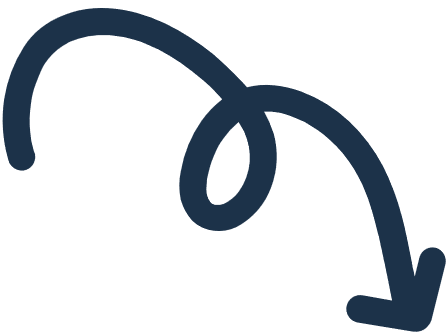 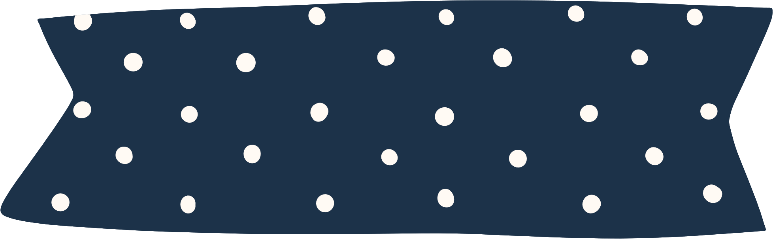 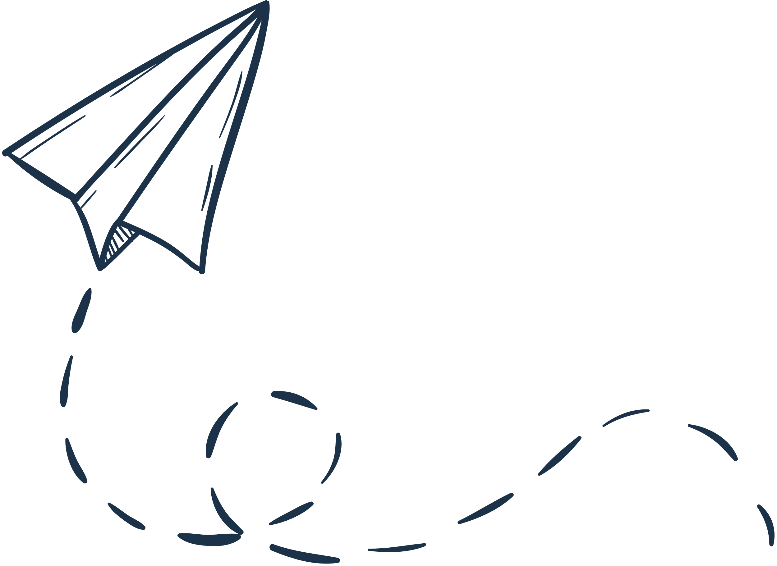 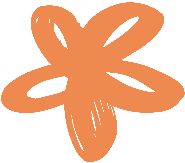 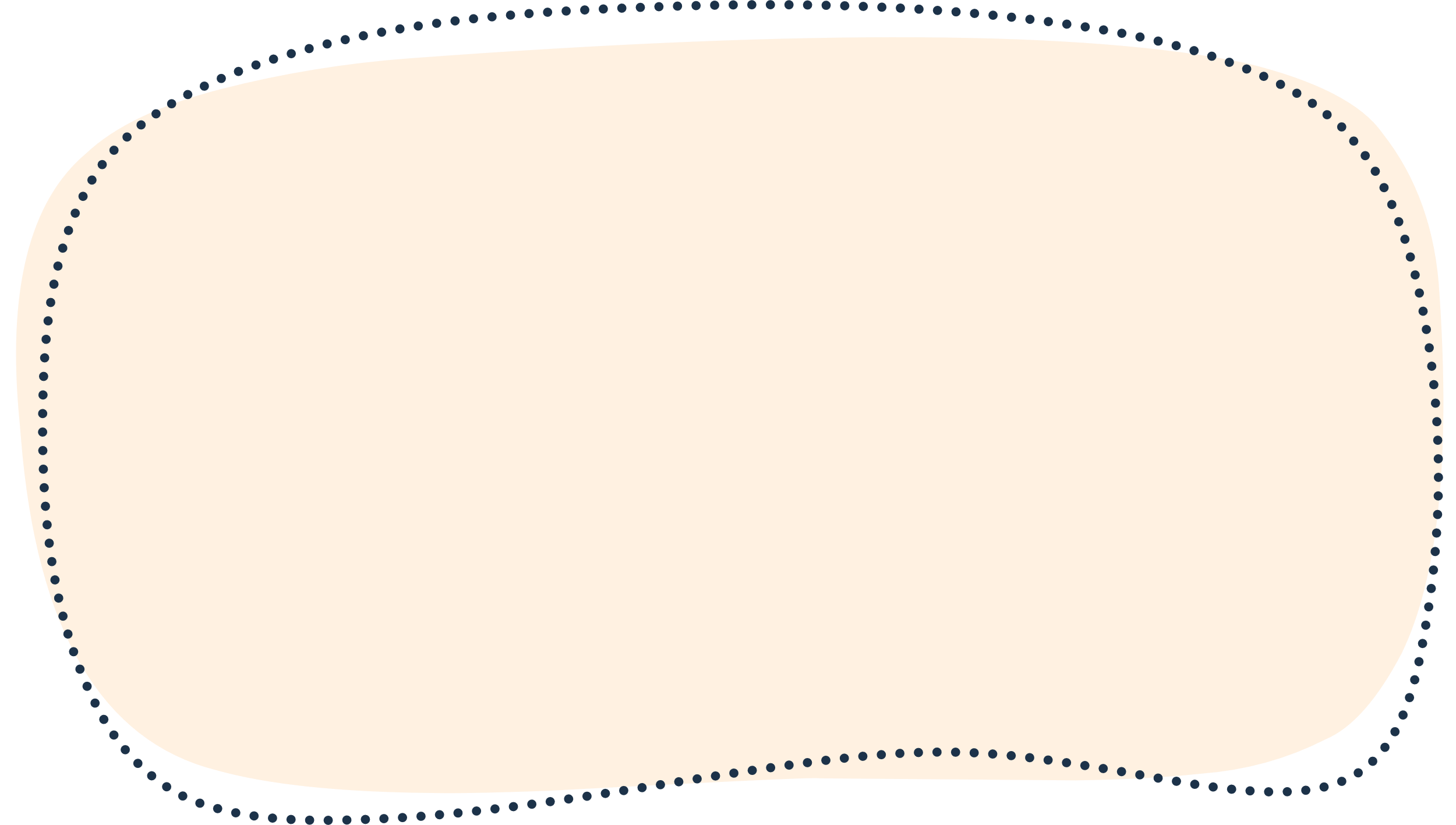 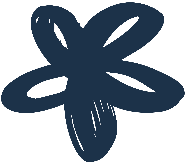 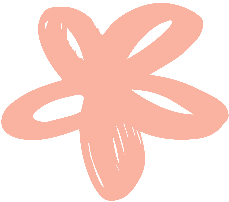 CẢM ƠN THẦY CÔ ĐÃ LẮNG NGHE BÀI GIẢNG
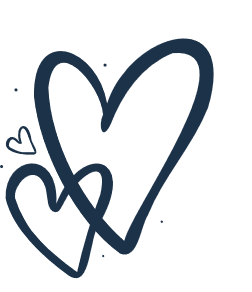 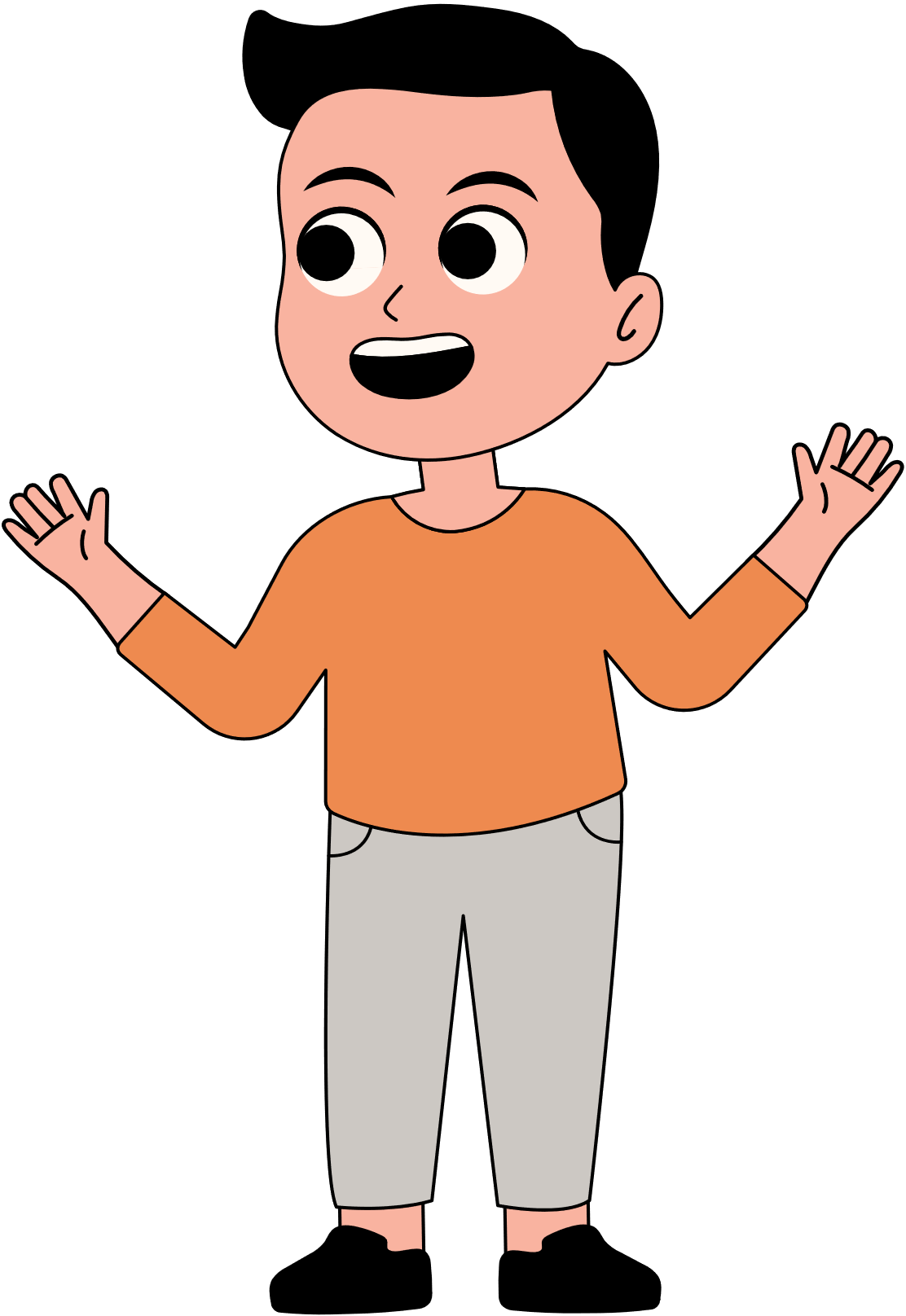 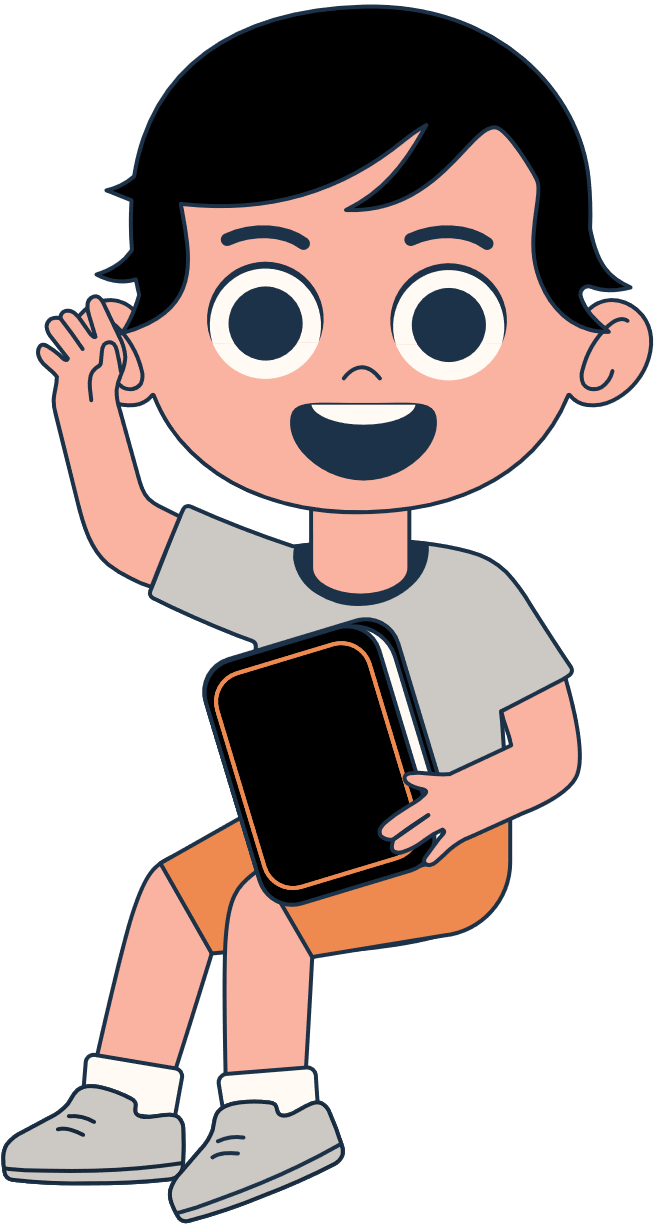 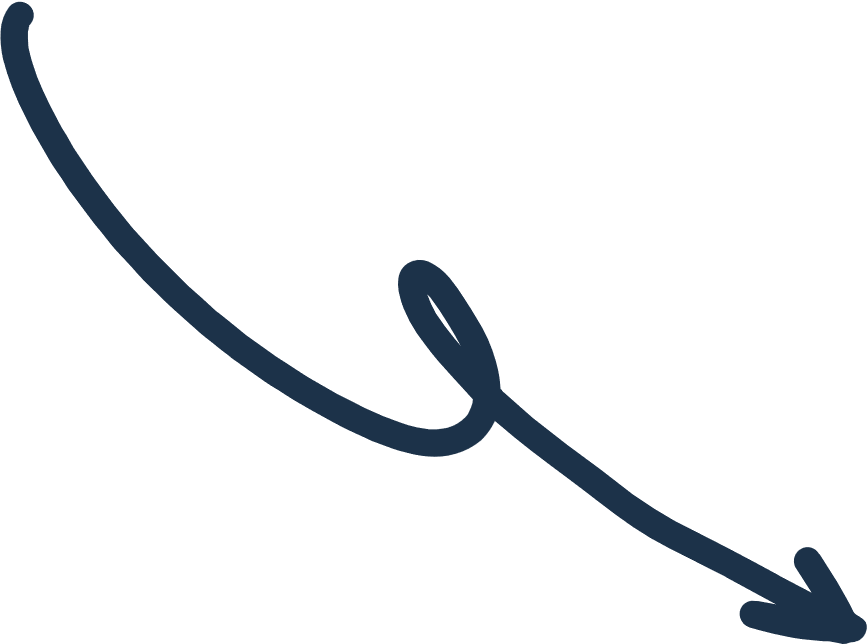 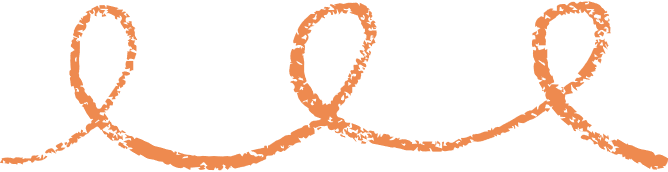